ステンレスたわし30g
【提案書】
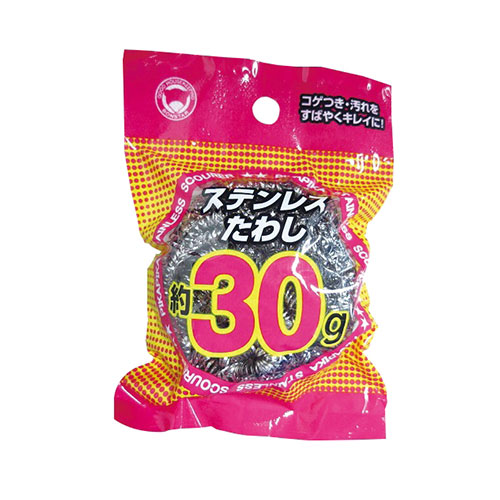 鍋やフライパン、バーベキューセットなどの焦げつき、汚れを素早く綺麗に落とせるステンレスたわしです。イベントやキャンペーンのばらまき用、特典用、景品用などにおすすめです。
特徴
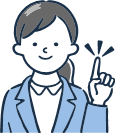 納期
納期スペース
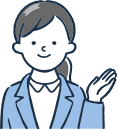 仕様
素材：ステンレス
サイズ：5.5×3.7×4cm
包装：ヘッダー付ポリ袋入り
お見積りスペース
お見積